Title
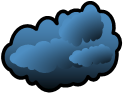 UCSF Network
h
Device Name
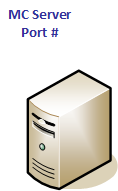 Title of system MCB45646
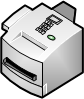 Ports/Protocol
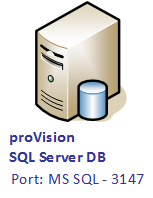 Ports/Protocol
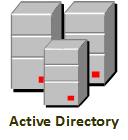 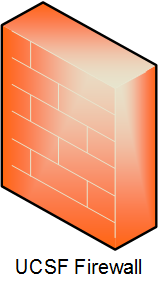 Ports/Protocol
Ports/Protocol
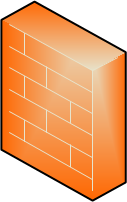 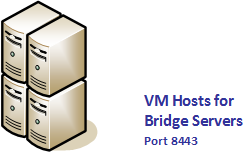 Ports/Protocol
Ports/Protocol
Ports/Protocol
Ports/Protocol
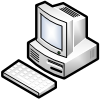 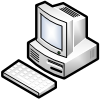 Created By:
Date Updated: